Introduction
“Now there were in the same country shepherds living out in the fields, keeping watch over their flock by night. And behold, an angel of the Lord stood before them, and the glory of the Lord shone around them, and they were greatly afraid. Then the angel said to them, ‘Do not be afraid, for behold, I bring you good tidings of great joy which will be to all people. For there is born to you this day in the city of David a Savior, who is Christ the Lord. And this will be the sign to you: You will find a Babe wrapped in swaddling cloths, lying in a manger.’ And suddenly there was with the angel a multitude of the heavenly host praising God and saying: ‘Glory to God in the highest, And on earth peace, goodwill toward men!’ So it was, when the angels had gone away from them into heaven, that the shepherds said to one another, ‘Let us now go to Bethlehem and see this thing that has come to pass, which the Lord has made known to us’” (Luke 2:8-15).
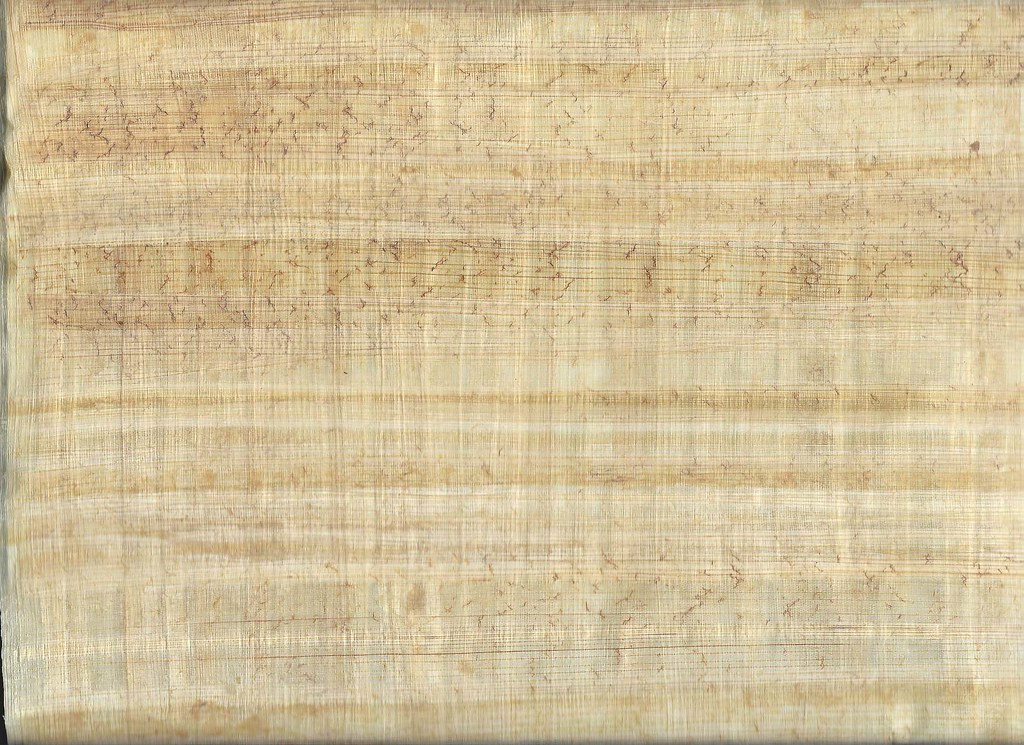 Reasons to Rejoice
The Birth of the Lamb of God
Good News!
“Then the angel said to them, ‘Do not be afraid, for behold, I bring you good tidings of great joy which will be to all people. For there is born to you this day in the city of David a Savior, who is Christ the Lord’” (Luke 2:10-11).
The verb euangelizō means “bring good news, announce good news” (BDAG, 402).
The noun form of the same word group, euangelion, is “good news” or “gospel.”
Sometimes when angels appeared, they announced God’s judgment, but these angels specifically stated “Be not afraid” because they had good news, not bad news of God’s judgments.
Good News for “All People”
These Jewish shepherds did not fully appreciate what the angels said.
Heretofore, God’s blessings were primarily focused on the descendants of Abraham, Israelites.
From the birth of Jesus, the announcement states that this child would be a blessing to all of mankind, including those living in the 21st century.
After the birth of Jesus, the prophet Simeon said about the child, “For my eyes have seen Your salvation Which You have prepared before the face of all peoples, A light to bring revelation to the Gentiles, And the glory of Your people Israel” (Luke 2:30-32).
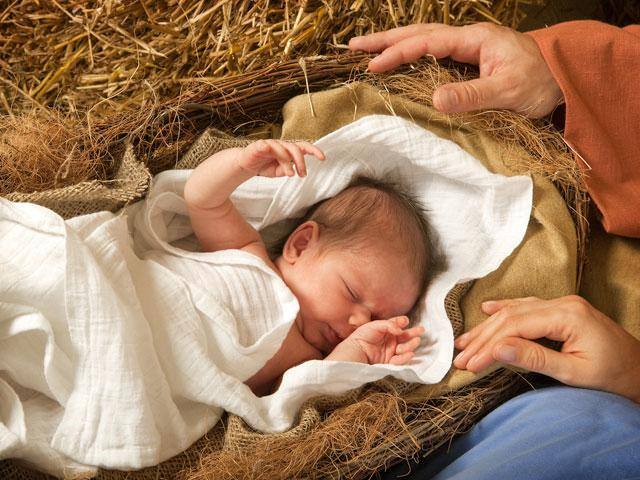 What Makes This Child So Special?
1. The Child Is Jesus!
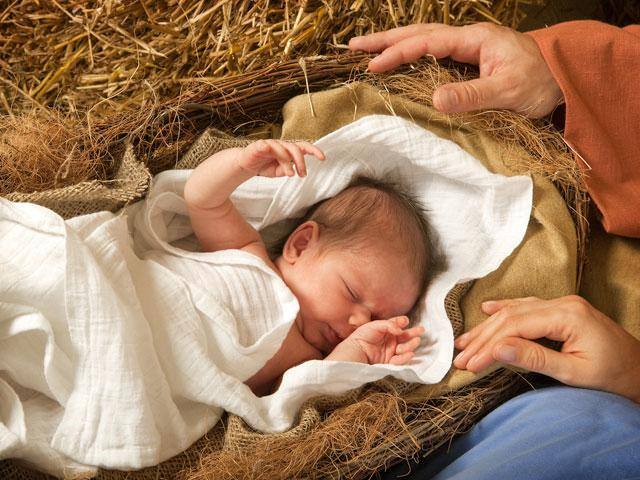 God Chose His Name
To Mary: “Then the angel said to her, ‘Do not be afraid, Mary, for you have found favor with God. And behold, you will conceive in your womb and bring forth a Son, and shall call His name JESUS. He will be great, and will be called the Son of the Highest; and the Lord God will give Him the throne of His father David. And He will reign over the house of Jacob forever, and of His kingdom there will be no end’” (Luke 1:30-33).
To Joseph: “And she will bring forth a Son, and you shall call His name JESUS, for He will save His people from their sins” (Matt. 1:21).
What “Jesus” Means
The name “Jesus” is the same as the Hebrew name Joshua, which was a common name among Jewish people. The Hebrew word is Yĕhôšûa‘ meaning “YHWH is salvation” or YHWH saves/has saved” (Anchor Bible Dictionary, 3:773).
The term presupposes man’s need for a savior. 
In Greek literature, the noun “savior” (sōtēr) was used of high ranking people who provided some benefits to those under them.
Even today, we might speak of the newly drafted quarterback of a failing football team, saying, “Perhaps, he can be our savior!”
Not a Political Savior
In first century Judaism, the consensus opinion of what the Messiah would be when He came was that He would be a great military leader who could overthrow and drive out the Romans who occupied Palestine.
But, Jesus made no pretense to being a savior of the Jewish nation from political oppression.
On trial before Pontius Pilate, Jesus said, “My kingdom is not of this world. If my kingdom were of this world, my servants would have been fighting, that I might not be delivered over to the Jews. But my kingdom is not from the world” (John 18:36).
One Who Can Save from Sin
However, in terms of the religions, the predominant thought of the word “Savior” was salvation from sin.
All men need a Savior because all men are sinners (Rom. 3:23).
This is the sense in which Jesus is a Savior: “And she will bring forth a Son, and you shall call His name JESUS, for He will save His people from their sins” (Matt. 1:21).
Zacharias, under the influence of the Holy Spirit, said, “And (GOD) has raised up a horn of salvation for us In the house of His servant David” (Luke 1:69).
2. The Child Is the Lord’s Messiah
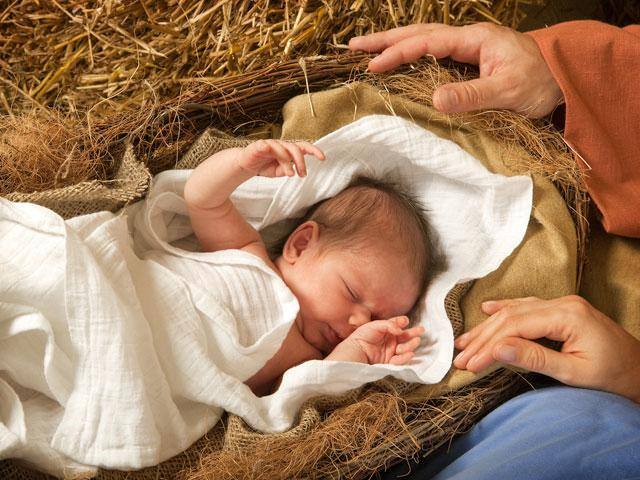 What Does Messiah Mean?
Messiah is from the Hebrew noun which means “anointed”; the Greek equivalent is Christos, Christ. The term is drawn from the act of pouring oil over the head of the king, high priest, and prophet.
The term takes one back to the promises made by God in the Old Testament.
After Adam and Eve sinned, God promised that through the seed of woman would come the one who would defeat the serpent. 
Speaking to the Serpent, God said, “I will put enmity between you and the woman, and between your offspring and her offspring; he shall bruise your head, and you shall bruise his heel” (Gen. 3:15).
The Fulfillment of Abrahamic Promises
God made several promises to Abraham, the three most important of which were a nation, a land, and descendant who would bless all of mankind.
“. . . in you all the families of the earth shall be blessed” (Gen. 12:3).
“. . . since Abraham shall surely become a great and mighty nation, and all the nations of the earth shall be blessed in him?” (Gen. 18:18).
“In your seed all the nations of the earth shall be blessed, because you have obeyed My voice” (Gen. 22:18).
“And I will make your descendants multiply as the stars of heaven; I will give to your descendants all these lands; and in your seed all the nations of the earth shall be blessed” (Gen. 26:4).
Zacharias quoted from God’s promise to Abraham when he said, “To perform the mercy promised to our fathers And to remember His holy covenant, The oath which He swore to our father Abraham” (Luke 1:72-73).
The Fulfillment of the Davidic Promise
The Abrahamic promise was to be fulfilled through a descendant of David.
“When your days are fulfilled and you rest with your fathers, I will set up your seed after you, who will come from your body, and I will establish his kingdom. He shall build a house for My name, and I will establish the throne of his kingdom forever” (2 Sam. 7:12-13).
The angels alluded to the promise when they announced to Mary that she would have a child: “He will be great, and will be called the Son of the Highest; and the Lord God will give Him the throne of His father David. And He will reign over the house of Jacob forever, and of His kingdom there will be no end” (Luke 1:32-33).
Simeon’s Prophecy
When Mary presented herself in the Temple forty days after giving birth, Simeon was present. 
The Lord had promised him that he would not die until he had seen the Lord’s Messiah (Luke 2:26). 
When he had seen Jesus, Simeon spoke under the influence of the Holy Spirit, saying, “Lord, now You are letting Your servant depart in peace, According to Your word; For my eyes have seen Your salvation Which You have prepared before the face of all peoples, A light to bring revelation to the Gentiles, And the glory of Your people Israel” (Luke 2:29-32).
Jesus’s Resurrection Appearance
“‘O foolish ones, and slow of heart to believe in all that the prophets have spoken! Ought not the Christ to have suffered these things and to enter into His glory?’ And beginning at Moses and all the Prophets, He expounded to them in all the Scriptures the things concerning Himself” (Luke 24:25-27).
Peter’s Sermon on Pentecost
“Men of Israel, hear these words: Jesus of Nazareth, a Man attested by God to you by miracles, wonders, and signs which God did through Him in your midst, as you yourselves also know—Him, being delivered by the determined purpose and foreknowledge of God, you have taken by lawless hands, have crucified, and put to death; whom God raised up, having loosed the pains of death, because it was not possible that He should be held by it” (Acts 2:22-24).
God’s Eternal Purpose
God’s predetermined plan before the creation of the heavens and earth was to send His Son Jesus to die for our sins.
“Blessed be the God and Father of our Lord Jesus Christ, who has blessed us with every spiritual blessing in the heavenly places in Christ, just as He chose us in Him before the foundation of the world, that we should be holy and without blame before Him in love” (Eph. 1:3-4).
“. . . that in the dispensation of the fullness of the times He might gather together in one all things in Christ, both which are in heaven and which are on earth” (Eph. 1:10).
God’s Eternal Purpose
But now in Christ Jesus you who once were far off have been brought near by the blood of Christ. For He Himself is our peace, who has made both one, and has broken down the middle wall of separation, having abolished in His flesh the enmity, that is, the law of commandments contained in ordinances, so as to create in Himself one new man from the two, thus making peace, and that He might reconcile them both to God in one body through the cross, thereby putting to death the enmity. And He came and preached peace to you who were afar off and to those who were near. For through Him we both have access by one Spirit to the Father” (Eph. 2:13-18).
God’s Eternal Purpose
“. . . and to make all see what is the fellowship of the mystery, which from the beginning of the ages has been hidden in God who created all things through Jesus Christ; to the intent that now the manifold wisdom of God might be made known by the church to the principalities and powers in the heavenly places, according to the eternal purpose which He accomplished in Christ Jesus our Lord” (Eph. 3:9-11).

This is what is meant when we understand that the baby born in Bethlehem was the Christ!
3. The Child Was Immanuel—God With Us!
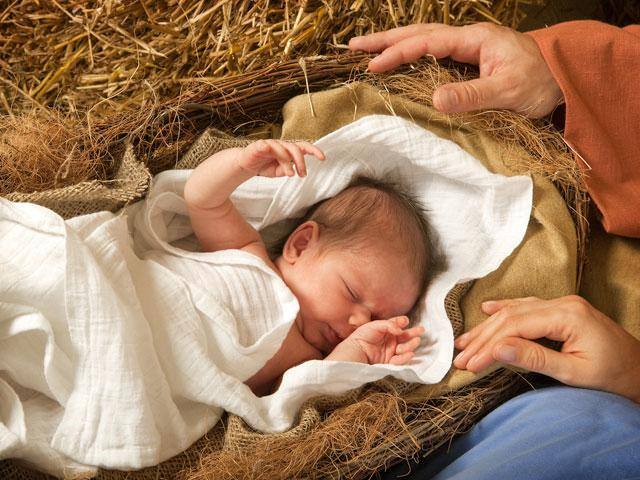 Matthew 1:20-23
The angel who appeared to Joseph to persuade him not to divorce his fiancé said this to Joseph, 
“‘. . . do not be afraid to take to you Mary your wife, for that which is conceived in her is of the Holy Spirit. And she will bring forth a Son, and you shall call His name JESUS, for He will save His people from their sins.’ So all this was done that it might be fulfilled which was spoken by the Lord through the prophet, saying: ‘Behold, the virgin shall be with child, and bear a Son, and they shall call His name Immanuel,’ which is translated, ‘God with us’” (Matt. 1:20-23).
Luke’s Gospel Describes the Child
“He will be great, and will be called the Son of the Highest; and the Lord God will give Him the throne of His father David” (Luke 1:32).
“And the angel answered and said to her, ‘The Holy Spirit will come upon you, and the power of the Highest will overshadow you; therefore, also, that Holy One who is to be born will be called the Son of God’” (Luke 1:35).
“But why is this granted to me, that the mother of my Lord should come to me?” (Luke 1:43).
John’s Description of Jesus
“In the beginning was the Word, and the Word was with God, and the Word was God. He was in the beginning with God. All things were made through Him, and without Him nothing was made that was made” (John 1: 1-3).
“. . . And the Word became flesh and dwelt among us, and we beheld His glory, the glory as of the only begotten of the Father, full of grace and truth” (John 1:14 NKJV)
Philippians 2:5-8
“Let this mind be in you which was also in Christ Jesus, 

Who, being in the form of God, 
	Did not consider it robbery to be equal with God, 
But made Himself of no reputation, 
	Taking the form of a bondservant, 
	And coming in the likeness of men. 
And being found in appearance as a man, 
	He humbled Himself 
	And became obedient to the point of death, 
	even the death of the cross” (Phil. 2:5-8).
Conclusion
The Significance of the Birth of Jesus
The most important baby that was ever born in Bethlehem is . . .
Jesus
The Messiah/Christ
Immanuel/God With Us
Simeon’s Words to Mary
“Behold, this Child is destined for the fall and rising of many in Israel, and for a sign which will be spoken against (yes, a sword will pierce through your own soul also), that the thoughts of many hearts may be revealed” (Luke 2:34-35).
Jesus said, “Therefore whoever confesses Me before men, him I will also confess before My Father who is in heaven. But whoever denies Me before men, him I will also deny before My Father who is in heaven” (Matt. 10:32-33).
Recognizing this fact, one must face the issue of what must I do with Jesus? Should I ignore Him or be His disciple? 
Jesus plainly says, “I am the way, the truth, and the life. No one comes to the Father except through Me” (John 14:6).